6th lecture in molecular biology
Prokaryotic and Eukaryotic Chromosome
Dr.Sawsan Sajid
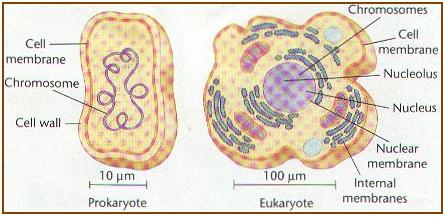 The nucleoid :(meaning nucleus-like) is an irregularly-shaped region within the cell of a prokaryote that contains all or most of the genetic material. In contrast to the nucleus of a eukaryotic cell, it is not surrounded by a nuclear membrane. The genome of prokaryotic organisms generally is a super coiled  circular, double-stranded piece of DNA, of which multiple copies may exist at any time. The length of a genome widely varies, but generally is at least a few million base pairs It is commonly referred to as a prokaryotic chromosome.
Haploid chromosome occupied the half of the cell
A genophore is the DNA of a prokaryote circular in most prokaryotes, and linear in very few. The circular nature of the . It is commonly referred to as a prokaryotic chromosome. The term "chromany prokaryotic organisms employ some specialized proteins (that can be considered as "histone-like" proteins). A genophore can be as small as 580,073 base pairs (as in Mycoplasma genitalium) while the largest  genophore of E.coli about 10,000 kbp while the model organism E. Coli K12  is about 4,6 Kbp with 4000 genes  . Many eukaryotes (such as plants and animals) carry genophores in organelles such as mitochondria and chloroplast
. The chromosome for this bacterium is circular and this is a common arrangement, but there are a number of species with linear chromosomes. If stretched out, this material would be about 1400 µm long or about 1/16th of an inch. The E. coli cell is about 1-5 µm in length so it is clear that an amazing degree of packing is necessary to fit the chromosome inside its tiny host. The nucleoid occupies about half of the bacterial cytoplasm and has a density of 20-50 mg/ml, similar to what is observed for the nucleus of a non-dividing eukaryotic cell. 
The genetic material here is composed from 60%DNA  the rest is10% protein an large amount of RNA polymerase and mRNA rRNA, transcription factor proteins  that regulate the expression of genes. These seem not to perform any structural role, but reflect the importance of RNA transcription in the nucleoid in growing cells.
The nucleoid is composed of DNA in association with a number of DNA-binding proteins (histon like protein )that help it maintain its structure specially H 1 (MW 16000Dplay role in packaging forming condense protein core(Scaffold) and these protein are rich with basic amino acid like Arginine and lysine(with additional NH3 group)  . The protein HU non-specifically binds to DNA and bends it يخلق طية , with the DNA apparently wrapping around the HU protein. Another protein found on DNA is IHF, also facilitates bending of DNA, but it does so by binding to specific DNA sites. A third protein, H-NS, binds to DNA non-specifically and is apparently involved in compacting DNA structure. It is found throughout the nucleoid and is likely the major DNA-binding protein that organizes the chromosome. 
H-NS : histone –like nucleoid structuring
HU :heat unstable protein
FIS; Factor for inversion stimulation 
IHF: Integration host factor
Proteinsor nucleoid proteins or nucleoid-associated proteins (NAPs) and are distinct تميز عن from histones of eukaryotic nuclei. In contrast to histones, the DNA-binding proteins of the nucleoid do not form nucleosomes, in which DNA is wrapped around a protein core. Instead, these proteins often use other mechanisms to promote compaction such as DNA looping. The most studied NAPs are HU, H-NS, Fis, IHF and SMC  that organize the genome by driving events such as DNA bending, bridging, and aggregation. These proteins can form clusters (like H-NS does) in order to locally compact specific genomic regions, or be scattered throughout the chromosome (HU, Fis) and they seem to be involved also in coordinating transcription events, spatially sequestering specific genes and participating in their regulation.
Structure of bacterial chromosome
shows supercoiling of the DNA. This negative supercoiling makes it slightly easier to separate the two strands of the double helix, as must be done to start transcription and replication.
shows supercoiling of the DNA. This negative supercoiling makes it slightly easier to separate the two strands of the double helix, as must be done to start transcription and replication.
shows supercoiling of the DNA. This negative supercoiling makes it slightly easier to separate the two strands of the double helix, as must be done to start transcription and replication.
the chromosome is further folded into 50 or `100 loops(domains) of about 100 kbp. These domains supercoiled  independently and indeed, even small sections within the same loop can transiently have different degrees of supercoiling., the specific supercoiling of a region can affect the ability of the cell to express genes in that region. Because supercoiling is affected by so many things and in turn can affect expression of much of the genome, it will be important for microbiologists to develop a better understanding of this phenomenon in the future.
Chromosome structural organization. A model of the overall structure of the bacterial chromosome. (A) The unfolded, circular chromosome of E. coli depicted as a single line for simplicity, though of course it is a double-stranded helix. (B) The DNA folded into chromosomal domains by protein-DNA associations. The proteins are depicted as the black circles, interacting with both the DNA and with each other. Six domains are shown, but the actual number for E. coli is about 50. (C) Supercoiling and other interactions cause the chromosome to compact greatly
Twisting and re folding of chromosomal DNA للاطلاع
EM IMAGE for chromosome :one nick will cases relaxation of the domain
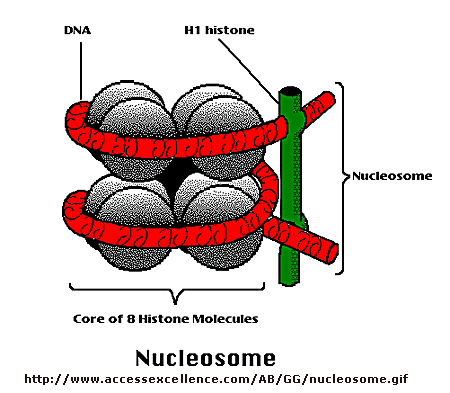